ANALISIS REGRESI & KORELASI
PENDAHULUAN
Analisis regresi dan korelasi menyatakan hubungan antara dua variabel atau lebih.
Analisis regresi : menunjukkan bentuk hubungan antara dua variabel atau lebih persamaan regresi
Analisis korelasi : menunjukkan kekuatan hubungan antara dua variabel atau lebih  koefisien korelasi
Dalam suatu persamaan regresi terdapat 2 macam variabel, yaitu :
Variabel dependen (variabel tak bebas) adalah variabel yang nilainya bergantung dari variabel lain. Biasanya dinyatakan dengan Y.
Variabel independen (variabel bebas) adalah variabel yang nilainya tidak bergantung dari variabel lain. Biasanya dinyatakan dengan X.
ANALISIS REGRESI
Regresi dikelompokkan menjadi 2 :
	1. Regresi linier 
	    Regresi linier terdiri dari :
	    a. Regresi linier sederhana :
	        * 1 variabel tak bebas (dependent) dan   1 variabel 
bebas (independent).
	    b. Regresi linier berganda
	        * 1 variabel tak bebas dan  lebih dari 1 variabel bebas
	2. Regresi tak linier
Contoh penggunaan analisis regresi
Analisis Regresi antara tinggi orang tua terhadap tinggi anaknya (Gultom).
Analisis Regresi antara pendapatan terhadap konsumsi rumah tangga.
Analisis Regresi antara harga terhadap penjualan barang.
Analisis Regresi antara tingkat upah terhadap tingkat pengangguran.
Analisis Regresi antara tingkat suku bunga bank terhadap harga saham
Analisis regresi antara biaya periklanan terhadap volume penjualan perusahaan.
Langkah pertama dalam menganalisa relasi antar variabel adalah dengan membuat diagram pencar (scatter diagram) yang menggambarkan titik-titik plot dari data yang diperoleh. Diagram pencar ini berguna untuk :
membantu dalam melihat apakah ada relasi yang berguna antar variabel,
membantu dalam menentukan jenis persamaan yang akan digunakan untuk menentukan hubungan tersebut.
Linier positif
Linier negatif
Curvelinier positif
Curvelinier negatif
Analisis Regresi Linier Sederhana
Suatu persamaan garis lurus yang menyatakan hubungan antara sebuah variabel bebas X dan sebuah variabel tidak bebas Y, dan digunakan untuk memperkirakan nilai Y berdasarkan nilai X disebut sebagai persamaan regresi
Metode kuadrat terkecil
Adalah suatu metode yang digunakan untuk menentukan persamaan linier estimasi
Kriteria ini dikenal dengan prinsip kuadrat terkecil (principle of least square). 
Prinsip pemilihan garis regresi ini adalah “pilih garis yang mempunyai jumlah kuadrat deviasi nilai observasi Y terhadap nilai Y prediksinya yang minimum sebagai garis regresi yang paling baik”
Persamaan regresi estimasi yang baik secara umum


dimana
adalah nilai estimasi Y berdasarkan X yang dipilih.
a   adalah titik potong Y. 
b  adalah kemiringan garis, 
X  adalah sembarang nilai variabel bebas yang dipilih
Nilai a dan b adalah :
Uji Koefisien regresi
Contoh
Regresi Linier Berganda
Model regresi linier berganda melibatkan lebih dari satu variabel bebas. Modelnya :

Dimana
	Y   = variabel terikat
	Xi  = variabel bebas ( i = 1, 2, 3, …, k)
	0    = intersep
	i    = koefisien regresi ( i = 1, 2, 3, …, k)
Model penduganya adalah
19
Regresi Linier Berganda
Misalkan model regresi dengan kasus 2 peubah bebas X1 dan X2 maka modelnya :


Sehingga setiap pengamatan 
Akan memenuhi persamaan
20
Menaksir Koefisien Regresi Dengan Menggunakan Matriks
Dari hasil Metode Kuadrat Terkecil didapatkan persamaan normal :



…..
21
Menaksir Koefisien Regresi Dengan Menggunakan Matriks
Tahapan perhitungan dengan matriks :
Membentuk matriks A, b dan g
22
Menaksir Koefisien Regresi Dengan Menggunakan Matriks
23
Menaksir Koefisien Regresi Dengan Menggunakan Matriks
Membentuk persamaan normal dalam bentuk matriks
			A b = g

Perhitungan matriks koefisien b
			b = A-1 g
24
Metode Pendugaan Parameter Regresi
Dengan Metode Kuadrat Terkecil, misalkan model terdiri dari 2 variabel bebas


Tahapan pendugaannya :
1. Dilakukan turunan pertama terhadap b0 , b1 dan b2
25
Metode Pendugaan Parameter Regresi
2. Ketiga persamaan hasil penurunan disamakan dengan nol
26
Metode Pendugaan Parameter Regresi
3. Nilai b1 dan b2 dapat diperoleh dengan memakai aturan-aturan dalam matriks
27
Uji Kecocokan Model
Dengan Koefisien Determinasi


R2 menunjukkan proporsi variasi total dalam respon Y yang dapat diterangkan oleh model


r merupakan koefisien korelasi antara Y dengan kelompok X1 , X2 , X3 , … , Xk
28
Uji Kecocokan Model
Dengan Pendekatan Analisis Ragam
Tahapan Ujinya :
Hipotesis =
		H0 :   0
		H1 :   0
	dimana	 
	 = matriks [ 0, 1, 2, … , k ]
29
Uji Kecocokan Model
Tabel Analisis Ragam
30
Uji Kecocokan Model
Pengambilan Keputusan

H0 ditolak jika
pada taraf kepercayaan 
Fhitung > Ftabel(1 , n-k-1)
31
Uji Parsial Koefisien Regresi
Tahapan Ujinya :
Hipotesis =
		H0 : j  0
		H1 : j  0
     dimana j  merupakan koefisien yang akan diuji
32
Uji Parsial Koefisien Regresi
2. Statistik uji :



Dimana : 
		bj = nilai koefisien bj
		s  =
		cjj = nilai matriks A-1 ke-jj
33
Uji Parsial Koefisien Regresi
3. Pengambilan keputusan

H0 ditolak jika
pada taraf kepercayaan 
thitung > t /2(db= n-k-1)
34
Pemilihan Model Terbaik
All Possible Regression
Tahapan pemilihan :
Tuliskan semua kemungkinan model regresi dan kelompokkan menurut banyaknya variabel bebas
Urutkan model regresi menurut besarnya R2
Periksalah untuk setiap kelompok apakah terdapat suatu pola variabel yang konsisten
Lakukan analisa terhadap kenaikan R2 pada tiap kelompok
35
Pemilihan Model Terbaik
Contoh :
Akan dianalisis model regresi yang terdiri dari 4 variabel bebas
Pembagian kelompoknya
				Kelompok A terdiri dari koefisien intersep
                    		Kelompok B terdiri dari 1 variabel bebas
                    		
                                   Kelompok C terdiri dari 2 variabel bebas
                    		
                                   Kelompok D terdiri dari 3 variabel bebas
                    		
                                   Kelompok E terdiri dari 4 variabel bebas
36
Pemilihan Model Terbaik
Persamaan regresi yang menduduki posisi utama dalam setiap kelompok adalah








Persamaan terbaiknya adalah Y = f(X1 , X4)
37
Pemilihan Model Terbaik
Backward Elimination Procedur
Tahap pemilihannya :
Tuliskan persamaan regresi yang mengandung semua variabel
Hitung nilai t parsialnya
Banding nilai t parsialnya 
Jika tL < tO maka buang variabel L yang menghasilkan tL, kemudian hitung kembali persamaan regresi tanpa menyertakan variabel L
Jika tL > tO maka ambil persamaan regresi tersebut
38
Pemilihan Model Terbaik
Contoh :
Akan dianalisis model regresi yang terdiri dari 4 variabel bebas
Model regresi yang mengandung semua variabel bebas


Model terbaiknya
Y = f(X1,X2)
39
Pemilihan Model Terbaik
Stepwise Regression Procedur
Tahap pemilihannya :
Hitung korelasi setiap variabel bebas terhadap variabel Y. Variabel bebas dengan nilai korelasi tertinggi masukkan dalam model regresi (syarat uji F menunjukkan variabel ini berpengaruh nyata)
Hitung korelasi parsial setiap variabel bebas tanpa menyertakan variabel bebas yang telah mauk model. Masukkan variabel bebas dengan korelasi parsial tertinggi ke dalam model
Hitung nilai t parsial variabel yang telah masuk model, jika tidak berpengaruh nyata keluarkan dari model
Kembali ke langkah ii
40
Pemilihan Model Terbaik
Contoh :
Akan dianalisis model regresi yang terdiri dari 4 variabel bebas
41
Model terbaik
Y = f(X1 , X2)
42
Regresi Linear Non Linear
Regresi Linear
Analisis Korelasi
Koefisien Korelasi
Arti besar nilai r
Jika r = 1 atau mendekati 1 maka hubungan antara 2 variabel sangat kuat secara positif yaitu hubungan yang terjadi searah yaitu apabila nilai X meningkat maka Y juga akan semakin meningkat dan sebaliknya.

Jika r = -1 atau mendekati -1 maka hubungan antara 2 variabel sangat kuat secara negatif yaitu hubungan yang terjadi berbalik arah yaitu apabila nilai X meningkat maka akan diikuti dengan penurunan Y atau sebaliknya.

Jika r = 0 atau mendekati 0 maka hubungan antara 2 variabel tidak ada atau lemah maka dapat dikatakan tidak terdapat hubungan antara X dan Y.
Berdasarkan nilai derajat korelasinya baik positif maupun negatif adalah :
0,7 – 1		:   Kuat/erat
0,4 – 0,7   	:   Sedang
0,2 – 0,4 	:   Rendah
 <  0,2    	           :  Lemah atau diabaikan dan
				   dianggap tidak adanya 
hubungan  antar  2 variabel
Y
Y
r = 0
r = -1
X
X
Koefisien Korelasi
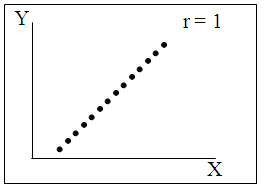 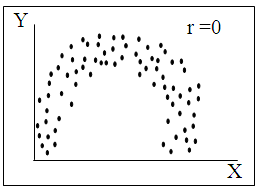 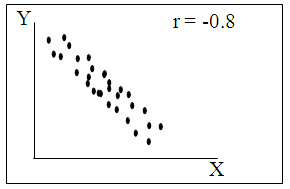 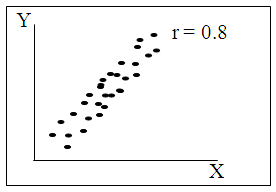 Uji Korelasi
Contoh